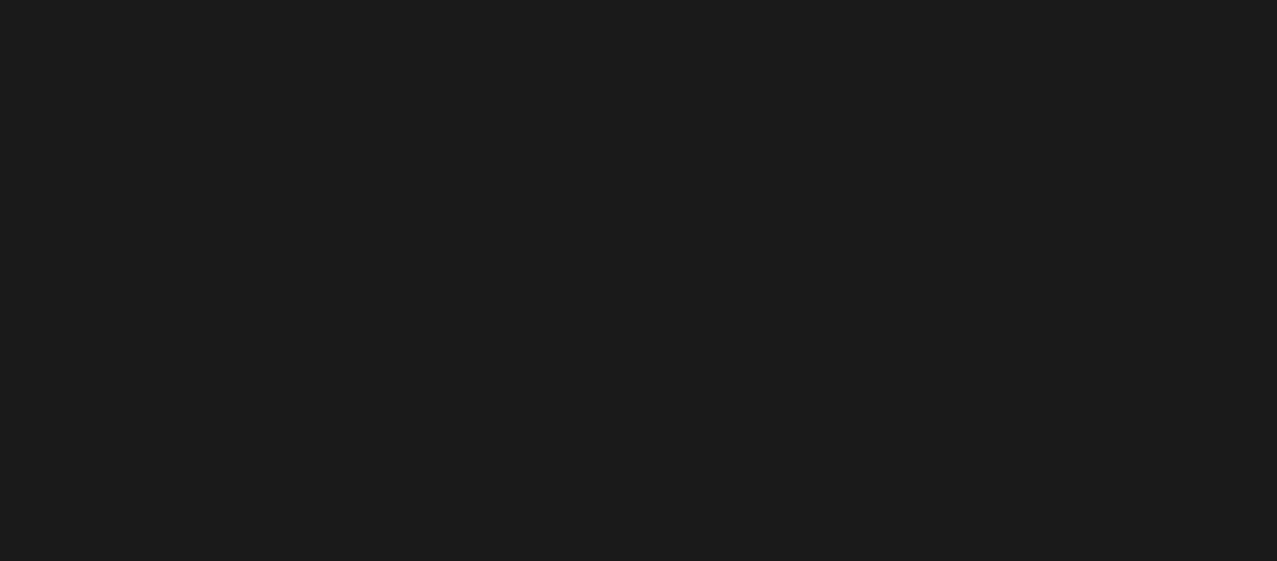 _
OCULTANDO Y DESCUBRIENDO EL ROSTRO
EL AUTORETRATO
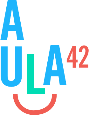 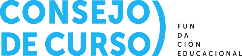 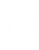 EL AUTORETRATO / OCULTANDO Y DESCUBRIENDO EL ROSTRO
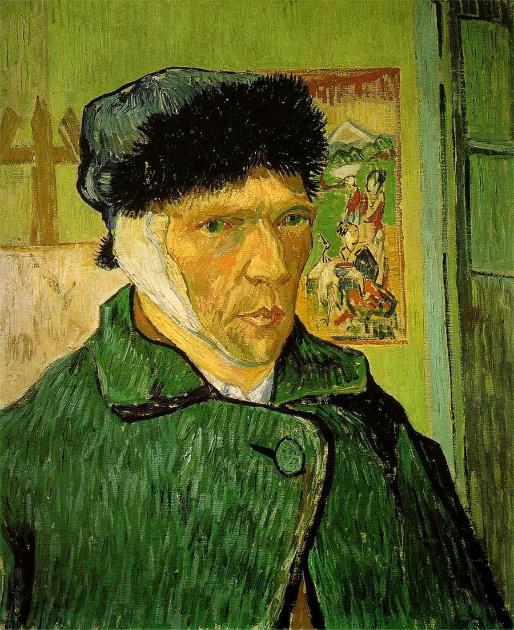 _
¿QUÉ ES UN AUTORRETRATO?

Un retrato que el artista realiza de sí mismo. 

Usualmente solo muestra solo su cabeza y hombros.

Es una proyección que el artista hace de sí mismo.
_
Vincent Van Gogh 
1889
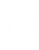 EL AUTORETRATO / OCULTANDO Y DESCUBRIENDO EL ROSTRO
_
¿POR QUÉ LOS ARTISTAS HACEN AUTORRETRATOS?

Históricamente, los artistas usaban los autorretratos para mostrar su habilidad, su posición en la sociedad o su estilo. 

“Si uno no puede capturar la esencia propia, ¿cómo podría uno capturar la esencia de otro? – Bridgetbrow.

Van Gogh pintó 36 autorretratos, su principal razón fue porque no tenía el dinero para pagar modelos. 

“Porque estoy sola tan a menudo… porque soy el sujeto que conozco mejor.” – Frida Kahlo“

¿Debemos pintar lo que está en la cara, lo que está dentro de la cara, o lo que está detrás?” – Pablo Picasso.

Un autorretrato puede preservar un recuerdo, incluso puede ayudar al artista a comprenderse más.
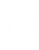 EL AUTORETRATO / OCULTANDO Y DESCUBRIENDO EL ROSTRO
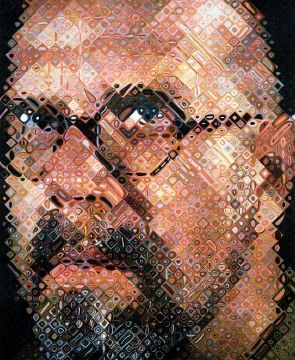 _
Chuck Close 
1997
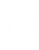 EL AUTORETRATO / OCULTANDO Y DESCUBRIENDO EL ROSTRO
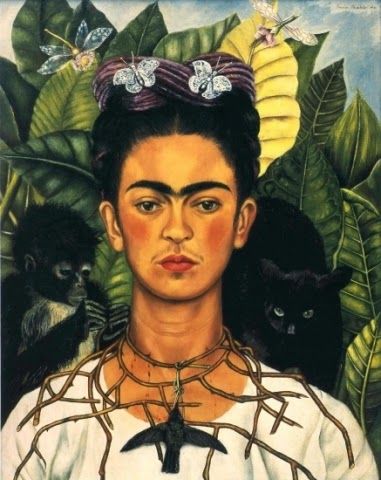 _
Frida Kahlo, 
Autorretrato con collar de espinas
1940
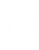 EL AUTORETRATO / OCULTANDO Y DESCUBRIENDO EL ROSTRO
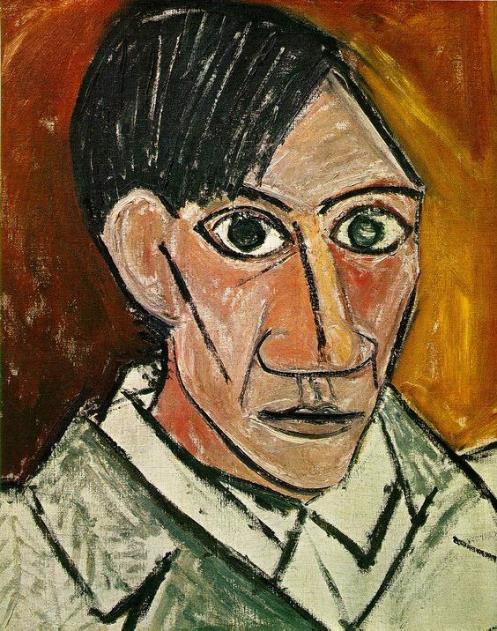 _
Pablo Picasso 
1904
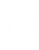 EL AUTORETRATO / OCULTANDO Y DESCUBRIENDO EL ROSTRO
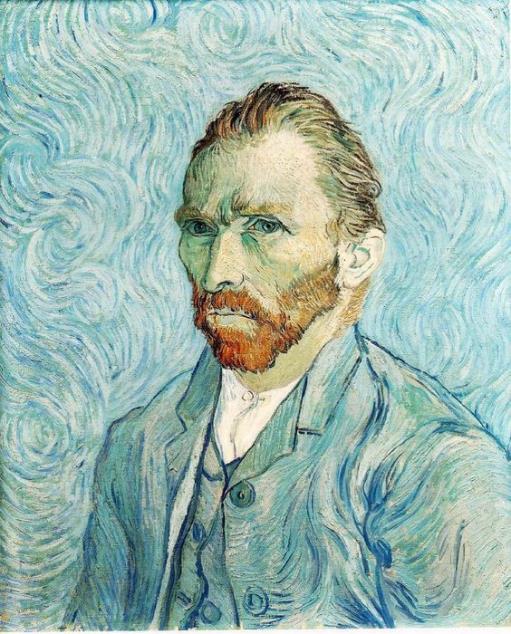 _
Vincent Van Gogh 
1889
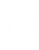 EL AUTORETRATO / OCULTANDO Y DESCUBRIENDO EL ROSTRO
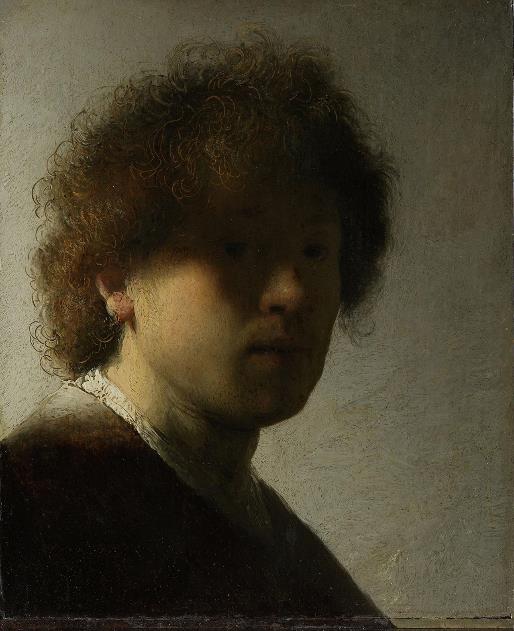 _
Rembrandt van Rijn 
1628
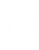 EL AUTORETRATO / OCULTANDO Y DESCUBRIENDO EL ROSTRO
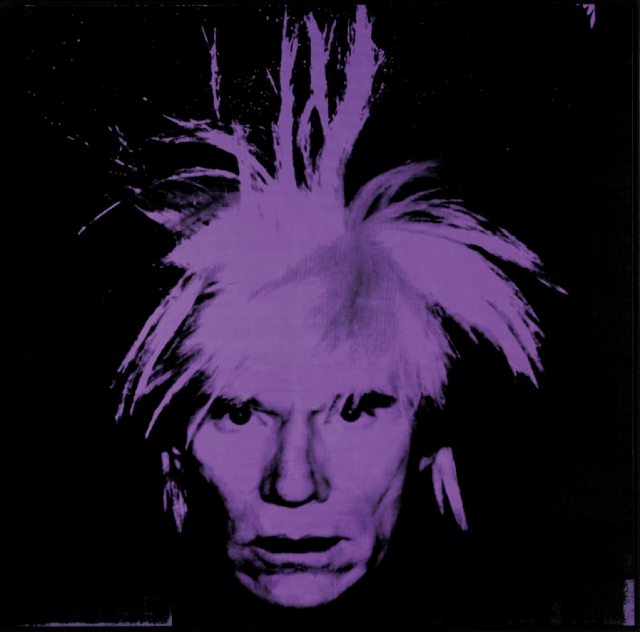 _
Andy Warhol 
1986
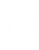 EL AUTORETRATO / OCULTANDO Y DESCUBRIENDO EL ROSTRO
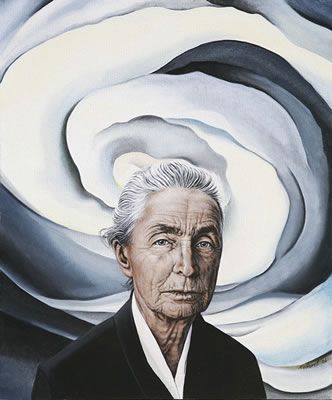 _
Georgia O’Keeffe 
1983
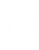 EL AUTORETRATO / OCULTANDO Y DESCUBRIENDO EL ROSTRO
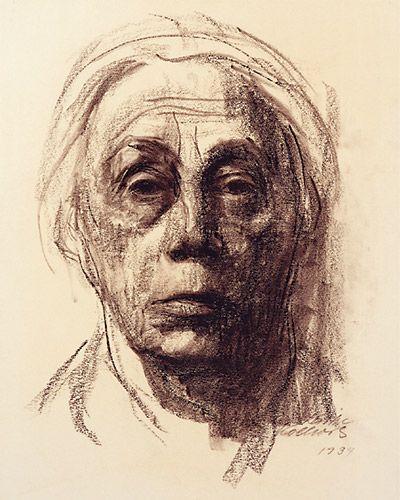 _
Kathe Kollwitz 
1934
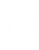 EL AUTORETRATO / OCULTANDO Y DESCUBRIENDO EL ROSTRO
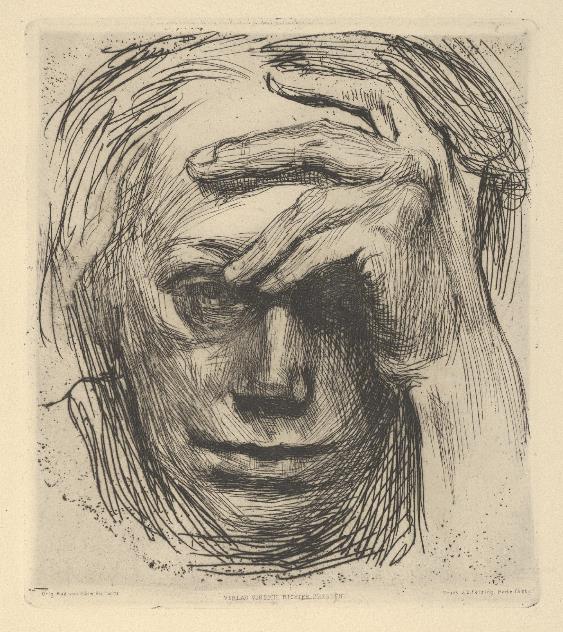 _
Kathe Kollwitz 
1910
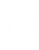 EL AUTORETRATO / OCULTANDO Y DESCUBRIENDO EL ROSTRO
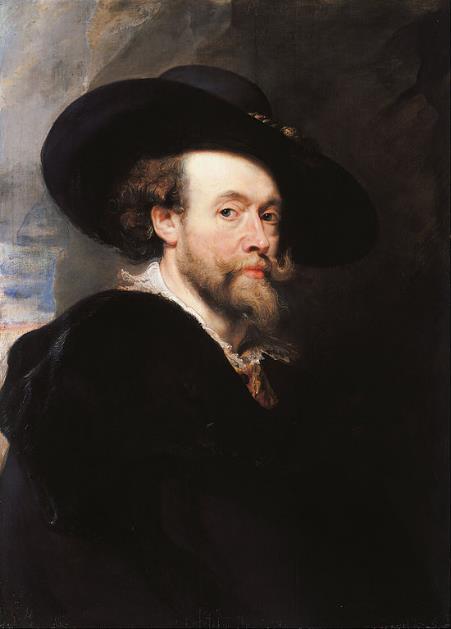 _
Pedro Pablo Rubens 
1623
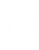 EL AUTORETRATO / OCULTANDO Y DESCUBRIENDO EL ROSTRO
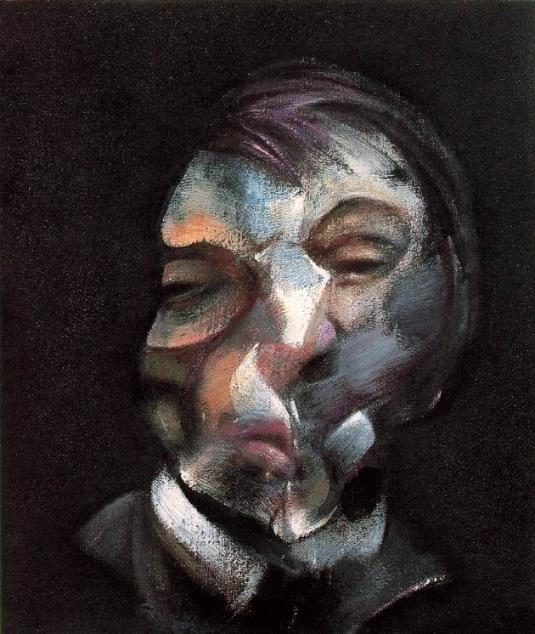 _
Francis Bacon 
1971
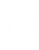 EL AUTORETRATO / OCULTANDO Y DESCUBRIENDO EL ROSTRO
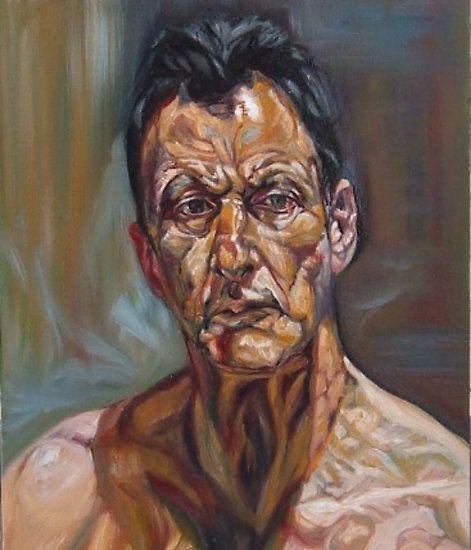 _
Lucien Freud 
1985
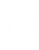 EL AUTORETRATO / OCULTANDO Y DESCUBRIENDO EL ROSTRO
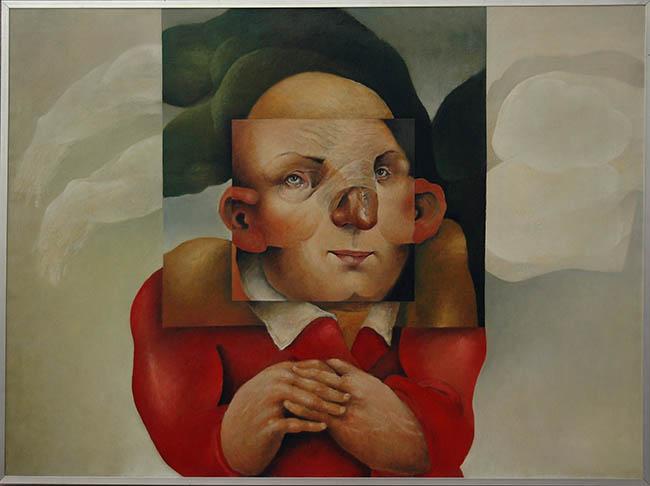 _
Gonzalo Cienfuegos 
1980
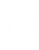 EL AUTORETRATO / OCULTANDO Y DESCUBRIENDO EL ROSTRO
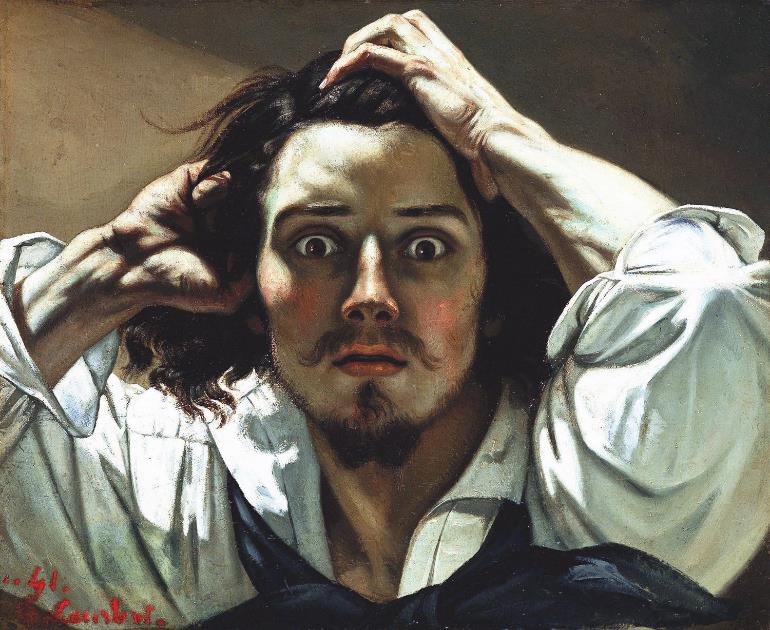 _
Gustave Courbet 
1843-1845
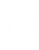 EL AUTORETRATO / OCULTANDO Y DESCUBRIENDO EL ROSTRO
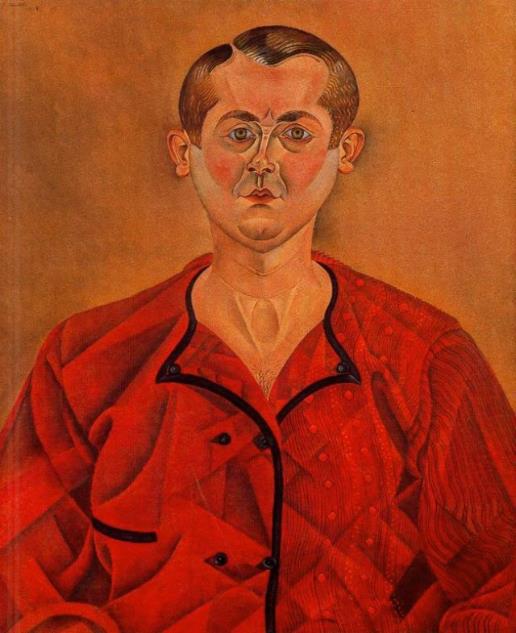 _
Joan Miró
1919
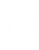 EL AUTORETRATO / OCULTANDO Y DESCUBRIENDO EL ROSTRO
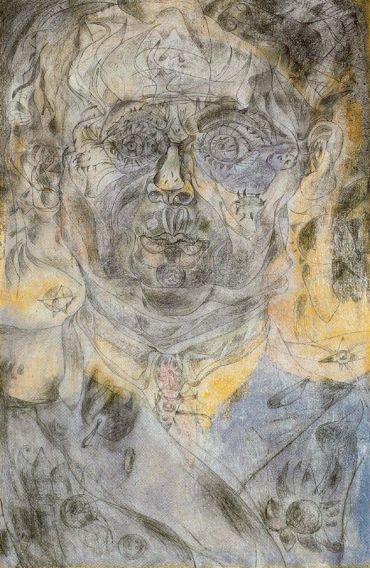 _
Joan Miró
1937
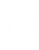 EL AUTORETRATO / OCULTANDO Y DESCUBRIENDO EL ROSTRO
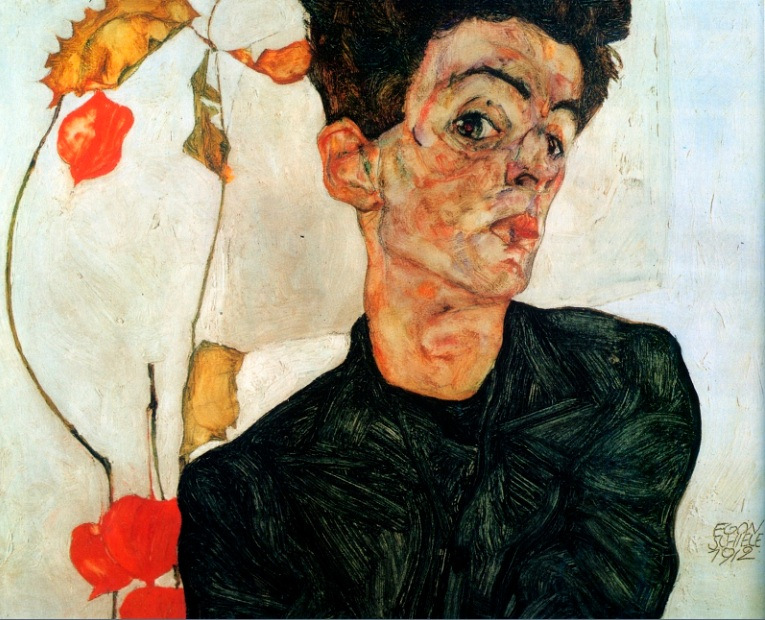 _
Egon Schiele 
1912
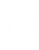 EL AUTORETRATO / OCULTANDO Y DESCUBRIENDO EL ROSTRO
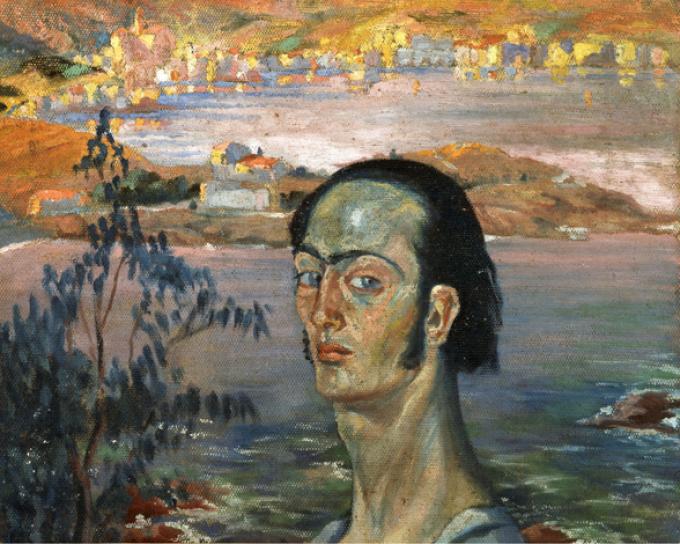 _
Salvador Dalí 
1921
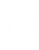 EL AUTORETRATO / OCULTANDO Y DESCUBRIENDO EL ROSTRO
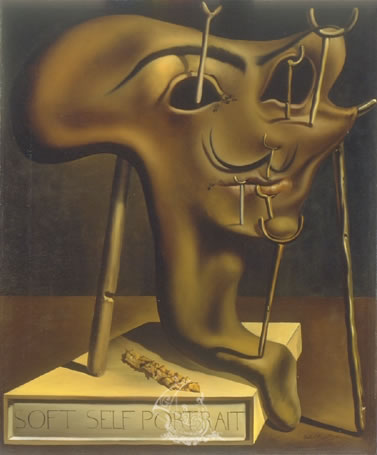 _
Salvador Dalí
1941
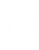 EL AUTORETRATO / OCULTANDO Y DESCUBRIENDO EL ROSTRO
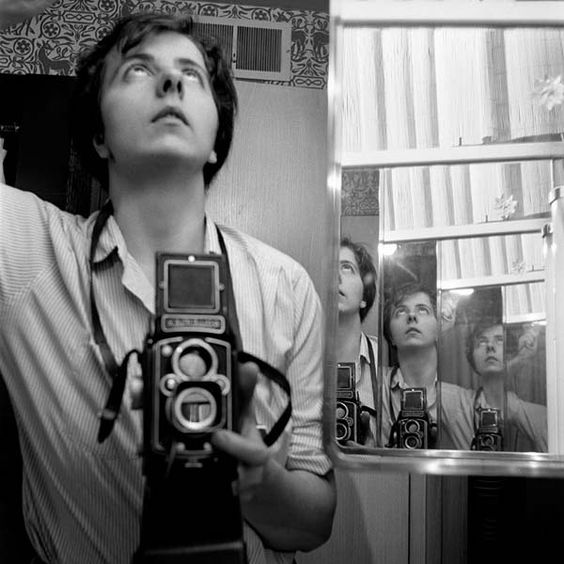 _
Vivian Mayer
1952
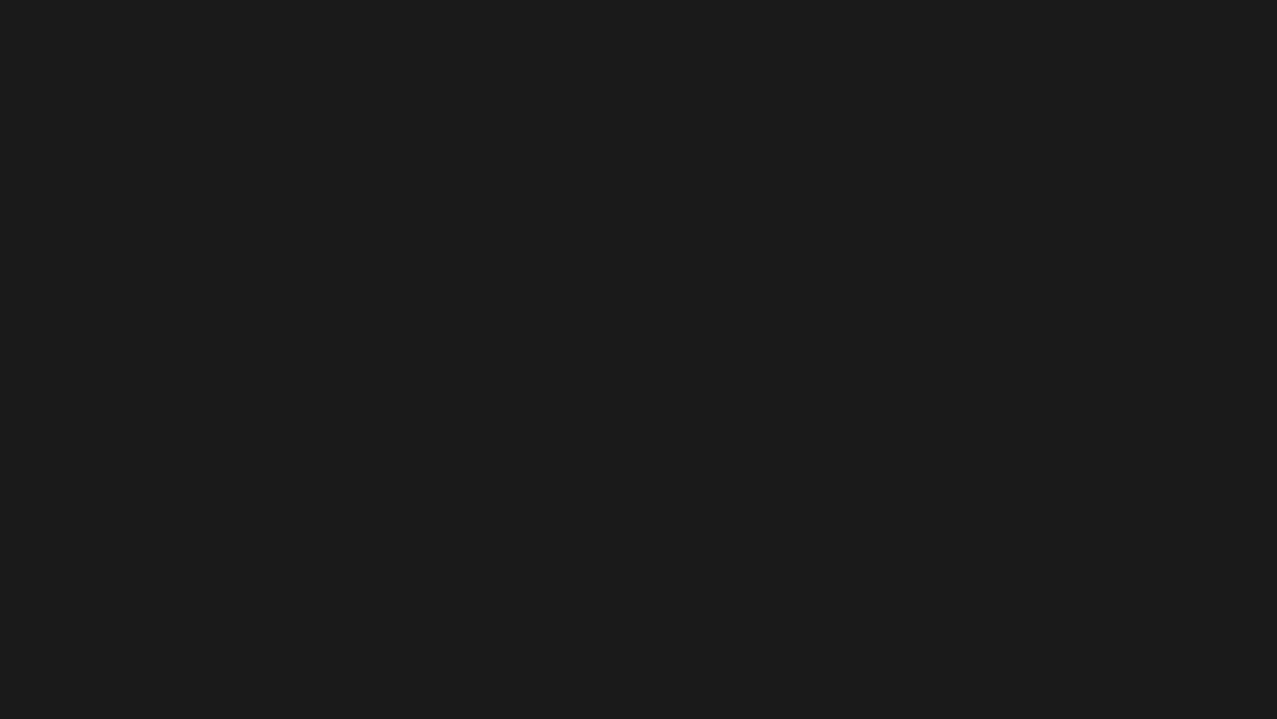 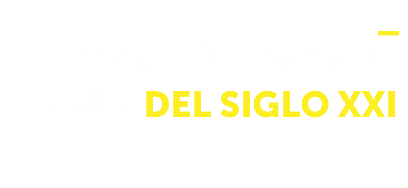 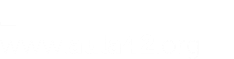